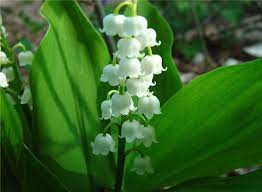 ПОЛЕ ЧУДЕС«ЛЕСНАЯ АПТЕКА»
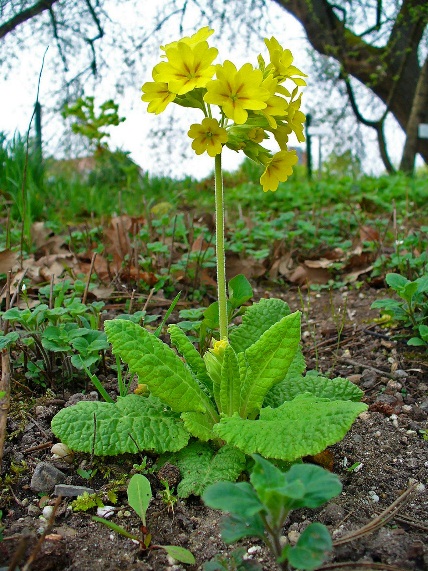 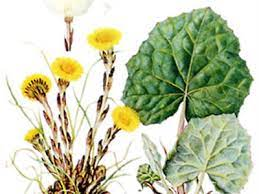 подготовила

учитель
высшей квалификационной категории

 МОУ Заворовская  СОШ

Редникина Э.В.
Цель: формирование бережного отношения к своему здоровью и растениям, которые 

помогают  его сохранять.

Задачи:

 - расширить представления детей  о значении лекарственных растений в нашей жизни;

 - развивать мышление, память учащихся; 

воспитывать у детей любознательность, бережное отношение к растениям, любовь к 

природе родного края.
Цель: активизация познавательной деятельности через игровые элементы;  популяризация среди учащихся занимательных ребусов; ОБОРУДОВАНИЕ:
 
барабан, карточки со словами;

картинки и гербарии лекарственных растений; 

аптечные сборы различных трав в упаковках;

подарки для награждения участников игры.
мышления.

Задачи:
- научить учащихся разгадывать ребусы с математической тематикой; расширить кругозор учащихся в области математики;       - развивать внимание, гибкость мышления; творческие способности учащихся;       - воспитывать самостоятельность, целеустремленность.
ХОД   ИГРЫ
Организационный момент.

Жеребьевка. представление игроков.

Вступительное слово учителя.

1 тур. Первая тройка игроков.

2 тур. Вторая тройка игроков.

3 тур. Третья тройка игроков.

Финал.

Игра со зрителями.

Заключительное слово учителя.
ЛЕКАРСТВЕННЫЕ РАСТЕНИЯ ИСПОЛЬЗОВАЛИСЬ В ЛЕЧЕБНЫХ ЦЕЛЯХ В ГЛУБОКОЙ ДРЕВНОСТИ.

 ДО НАШИХ ДНЕЙ ДОШЕЛ АФОРИЗМ: У ВРАЧА ЕСТЬ ТРИ ПОМОЩНИКА: СЛОВО, РАСТЕНИЕ И НОЖ. 

ГИППОКРАТ СЧИТАЛ, ЧТО В СОКАХ ЛЕКАРСТВЕННЫХ РАСТЕНИЙ ОПТИМАЛЬНО СОЧЕТАЮТСЯ ОРГАНИЧЕСКИЕ И МИНЕРАЛЬНЫЕ ВЕЩЕСТВА, ЧУДОДЕЙСТВЕННО ВЛИЯЮЩИЕ НА ОРГАНИЗМ ЧЕЛОВЕКА. 

СОКИ, ОТВАРЫ, НАСТОИ, ПРИНЯТЫЕ ВНУТРЬ, НАРУЖНЫЕ ПРИМОЧКИ И ОПОЛАСКИВАНИЯ ПОМОГАЮТ БОЛЬНОМУ ОРГАНИЗМУ СПРАВИТЬСЯ СО МНОГИМИ НЕДУГАМИ, ИЗБАВИТЬСЯ ОТ СТРАДАНИЙ.
МЕДИЦИНА  
ЕСТЬ ИСКУССТВО ПОДРАЖАТЬ         	

                                                                           ЦЕЛЕБНОМУ ВОЗДЕЙСТВИЮ…
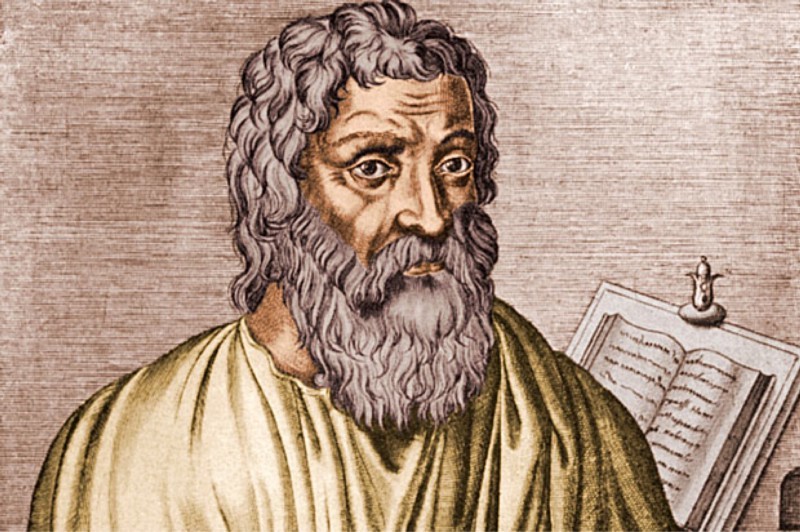 ГИППОКРАТ.

ДРЕВНЕГРЕЧЕСКИЙ ЦЕЛИТЕЛЬ,

 ВРАЧ И ФИЛОСОФ.

 ВОШЁЛ В ИСТОРИЮ КАК «ОТЕЦ МЕДИЦИНЫ»
1 ТУР 


ПЕРВАЯ ТРОЙКА

 ИГРОКОВ
НАЗОВИТЕ  РАСТЕНИЕ, КОТОРОЕ РАСТЕТ ПОЧТИ НА ВСЕЙ 

ТЕРРИТОРИИ СТРАНЫ.


 В КАЧЕСТВЕ ЛЕКАРСТВЕННОГО СЫРЬЯ ИСПОЛЬЗУЮТ 

ГОЛОВКИ, КОТОРЫЕ СОБИРАЮТ В ПЕРИОД ЦВЕТЕНИЯ И 

БЫСТРО ВЫСУШИВАЮТ.
ЛЕКАРСТВЕННЫЕ ПРЕПАРАТЫ, ПРИГОТОВЛЕННЫЕ ИЗ КЛЕВЕРА, ПРИМЕНЯЮТ ПРИ БРОНХИТАХ, МАЛОКРОВИИ, ОТЕКАХ. 

НАРУЖНО ИСПОЛЬЗУЮТ В КАЧЕСТВЕ ПОЛОСКАНИЙ ПРИ АНГИНЕ, ПРИКЛАДЫВАЮТ К РАНАМ.
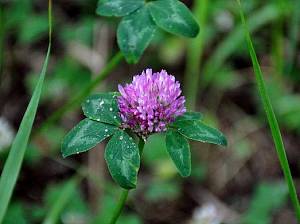 КЛЕВЕР 
ЛУГОВОЙ
РЕКЛАМНАЯ ПАУЗА

(СОВЕТ ДОКТОРА АЙБОЛИТА)
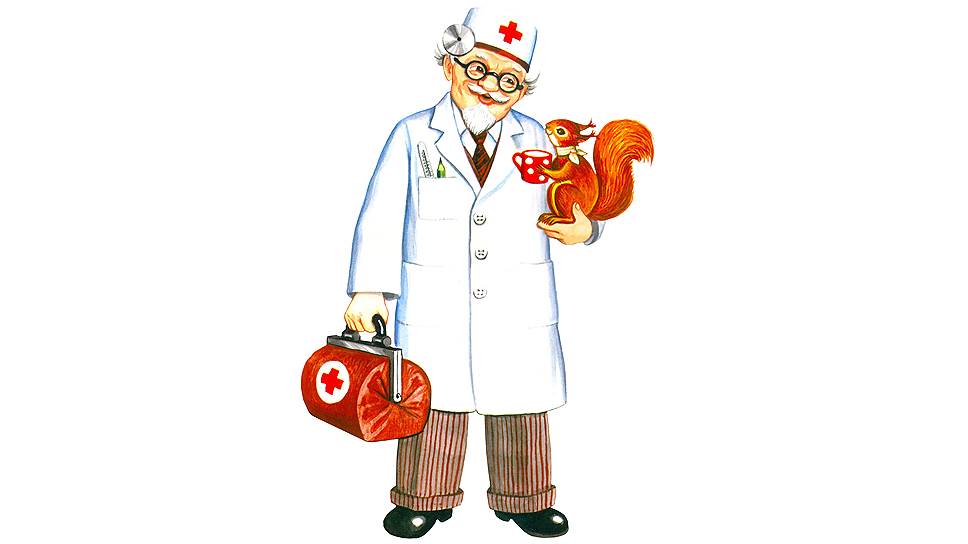 Сам цветочек - неприметный,
 много скрыто в нем секретов, 
то, что он в себе таит, 
не покажет внешний вид.

Если в голове - мороз, 
память украдёт - склероз,
клевер нужно вам сорвать, заварить и настоять.
Чаще пей его настой, дружить будешь с головой.

Грустно каждому бывает, если всё он забывает.
Клевер сильный медонос, он секрет откроет звёзд.
Ты же, летнею порой, для себя - его открой.
2 ТУР 


ВТОРАЯ ТРОЙКА
 
ИГРОКОВ
НАЗОВИТЕ  РАСТЕНИЕ, РАНОЗАЖИВЛЯЮЩИЕ ДЕЙСТВИЕ 

ЛИСТЬЕВ КОТОРОГО БЫЛО ИЗВЕСТНО ЕЩЁ 1000 ЛЕТ НАЗАД.
КАШИЦУ ИЗ ЛИСТЬЕВ ПОДОРОЖНИКА ПРИКЛАДЫВАЮТ К ПОТЁРТОСТЯМ НА НОГАХ, 

К РАНКАМ, НАРЫВАМ, ОЖОГАМ, ОТЁКАМ ПОСЛЕ УКУСОВ ОС И ПЧЕЛ. 


ОТВАРОМ ЛИСТЬЕВ ПОЛОЩУТ ПОЛОСТЬ РТА ПРИ ВОСПАЛЕНИИ ДЁСЕН, ЗУБНОЙ

БОЛИ, ПРОМЫВАЮТ ГЛАЗА.
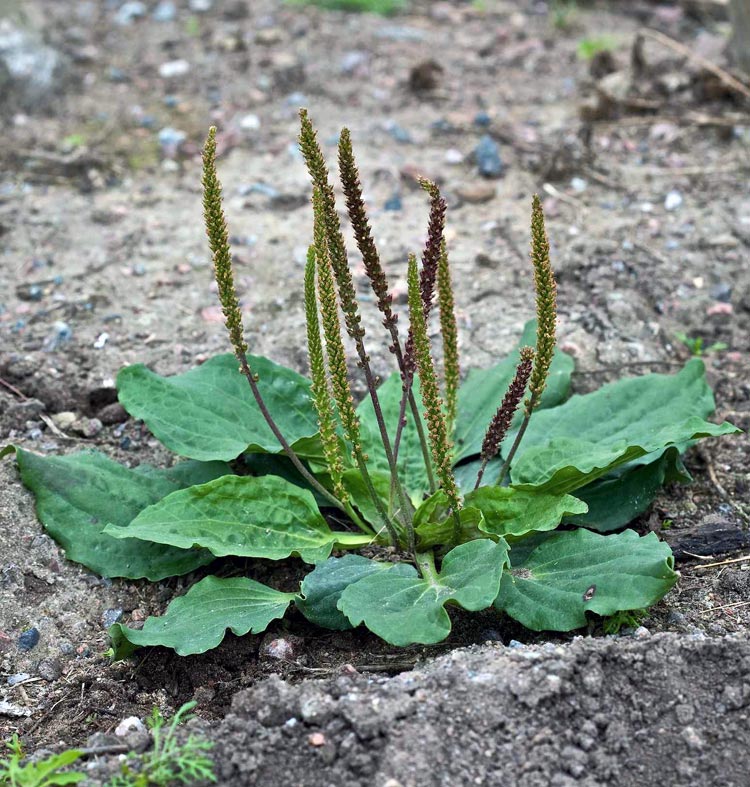 ПОДОРОЖНИК 
БОЛЬШОЙ
РЕКЛАМНАЯ ПАУЗА

(СОВЕТ ДОКТОРА АЙБОЛИТА)
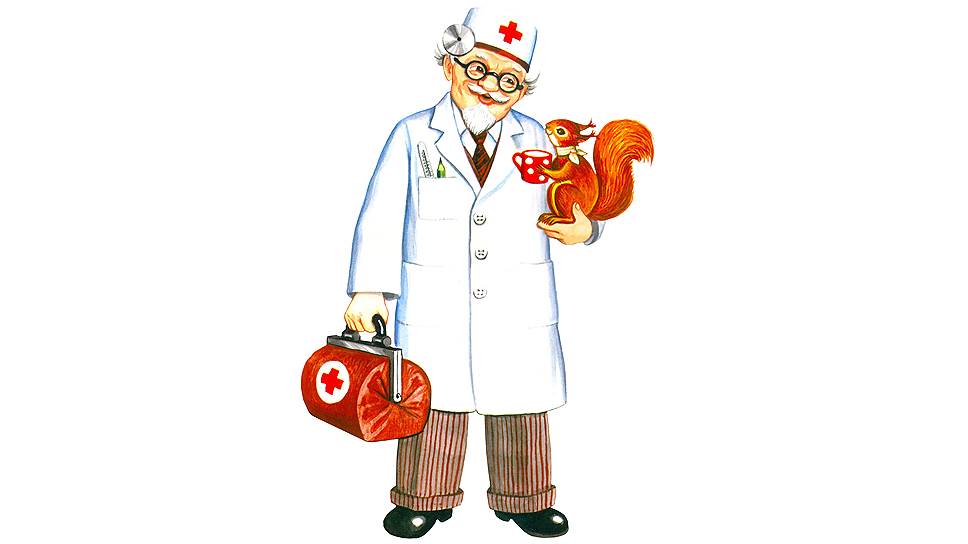 СРЕДИ ЗЕЛЕНОЙ ТРАВКИ
РАСТЕТ И ПОДОРОЖНИК,
КОТОРЫМ ОЧЕНЬ ПРОСТО
ЛЕЧИТЬ УШИБЫ МОЖНО.

В АПТЕКУ ЗА ЛЕКАРСТВОМ
БЕЖАТЬ СОВСЕМ НЕ НАДО,
КОГДА САМО ЛЕКАРСТВО
РАСТЕТ С ДОРОГОЙ РЯДОМ.

ПРИЛОЖИШЬ ПОДОРОЖНИК,
ЛИСТОЧЕК КАЖДЫЙ ГОДЕН.
ПОД ЛИСТИКОМ ЗЕЛЕНЫМ
ЛЮБОЙ УШИБ ПРОХОДИТ.
3 ТУР 


ТРЕТЬЯ ТРОЙКА
 
ИГРОКОВ
НАЗОВИТЕ РАСПРОСТРАНЕННОЕ  РАСТЕНИЕ, ИЗ 

КОТОРОГО ПЛЕТУТ ПЕРВЫЙ ВЕСЕННИЙ ВЕНОК. 


ЭТО РАСТЕНИЕ  ЦВЕТЕТ ДО СЕНТЯБРЯ.
ОДУВАНЧИК БОГАТ ВИТАМИНАМИ. В НЕМ ЕСТЬ КАРОТИН, СОЛИ ЖЕЛЕЗА, 

КАЛЬЦИЯ, ФОСФОРА, КАЛИЯ. 

УПОТРЕБЛЯЮТ ОДУВАНЧИК ДЛЯ ВОЗБУЖДЕНИЯ АППЕТИТА, ПОНИЖЕНИЯ 

ТЕМПЕРАТУРЫ. 
 
ЛИСТЬЯ ОЧЕНЬ ПОЛЕЗНЫ, ИХ МОЖНО КВАСИТЬ КАК КАПУСТУ, ДЕЛАТЬ ИЗ НИХ 

САЛАТ, А ИЗ ЦВЕТОВ ОДУВАНЧИКА ВАРИТЬ ВАРЕНЬЕ.
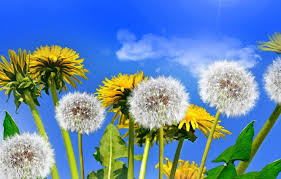 ОДУВАНЧИК 
ЛЕКАРСТВЕННЫЙ
РЕКЛАМНАЯ ПАУЗА

(СОВЕТ ДОКТОРА АЙБОЛИТА)
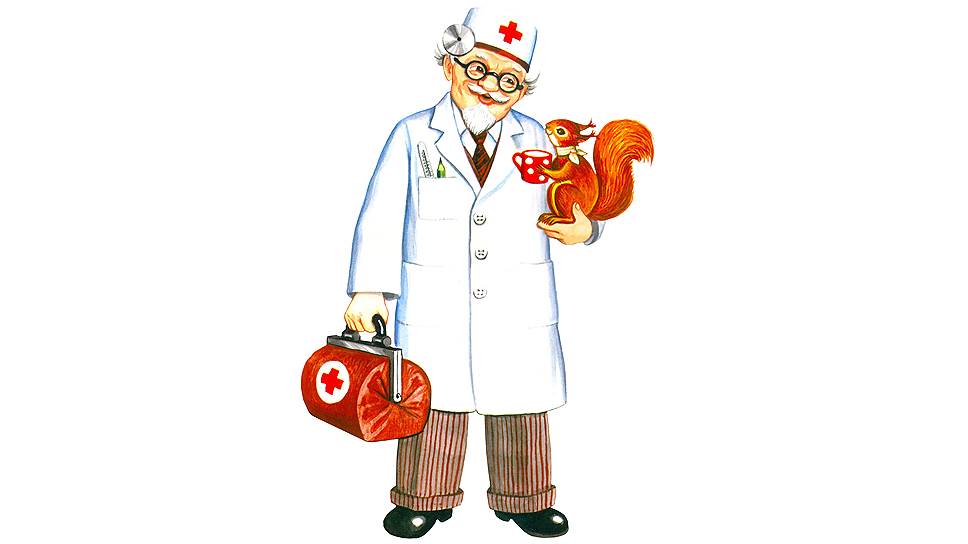 НАРЯДИЛСЯ ОДУВАНЧИК
В ЗОЛОТИСТЫЙ САРАФАНЧИК.
ОН НА СОЛНЫШКЕ СИЯЕТ,
НАСЕКОМЫХ ПРИВЛЕКАЕТ
 
НЕЖНЫМ, СЛАДКИМ АРОМАТОМ
ОДУВАНЧИКИ БОГАТЫ.
ПЧЁЛКИ СОБЕРУТ НЕКТАР,
ПРЕВРАТЯТ В МЕДОВЫЙ ДАР.
 
ДЛИННЫЙ ЛИСТ, РЕЗНОЙ, ЗЕЛЁНЫЙ,
МЛЕЧНЫМ СОКОМ НАПОЁННЫЙ.
ЕСЛИ ВЫМОЧИТЬ В ВОДИЦЕ,
НА САЛАТИК ПРИГОДИТСЯ.
ПЕРВОЦВЕТ
 ВЕСЕННИЙ
ФИНАЛ
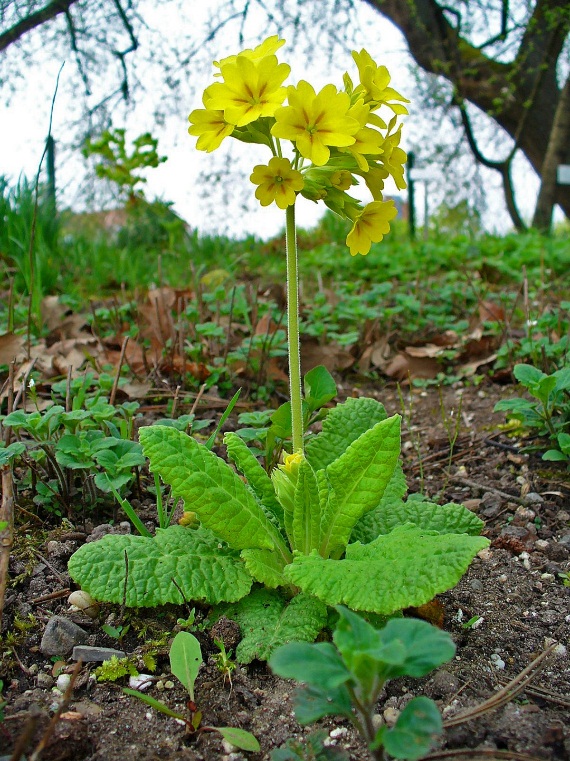 МАТЬ - И -  МАЧЕХА
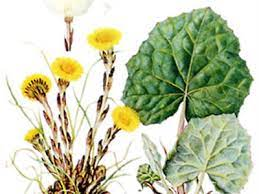 ЛАНДЫШ
 МАЙСКИЙ
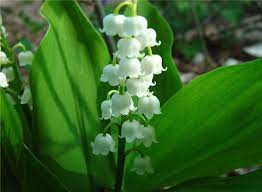 НАЗОВИТЕ УНИКАЛЬНОЕ РАСПРОСТРАНЕННОЕ РАСТЕНИЕ:

 ШИРОКО РАСПРОСТРАНЕНО ПО ВСЕЙ ЕВРОПЕ;

 ИМЕЕТ ЦЕЛЫЙ СПЕКТР ПОЛЕЗНЫХ СВОЙСТВ; 

В СТАРИНУ ЕГО НАЗЫВАЛИ «ЛЕКАРСТВОМ ОТ 99 БОЛЕЗНЕЙ» 

И ИСПОЛЬЗОВАЛИ ПРИ ЛЕЧЕНИИ МНОГИХ ЗАБОЛЕВАНИЙ.
КАК НЕЛЬЗЯ ИСПЕЧЬ ХЛЕБА БЕЗ МУКИ,

 ТАК И НЕ ВЫЛЕЧИТЬ ЧЕЛОВЕКА БЕЗ ЗВЕРОБОЯ
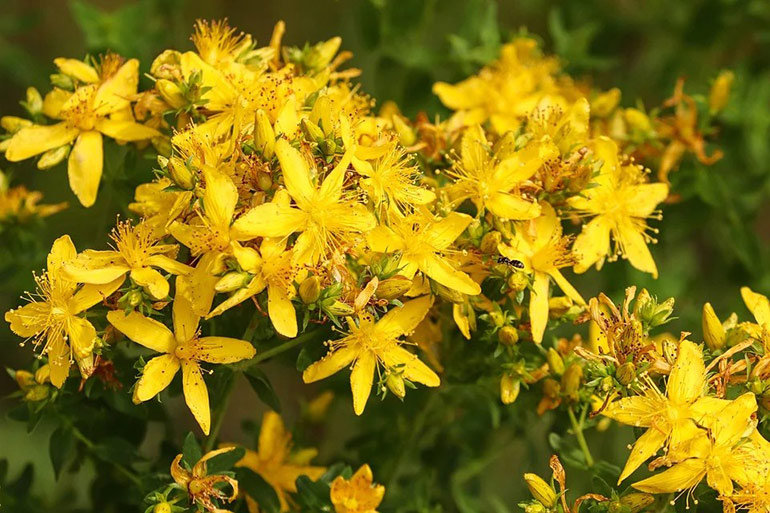 ЗВЕРОБОЙ 
ПРОДЫРЯВЛЕННЫЙ
РЕКЛАМНАЯ ПАУЗА

(СОВЕТ ДОКТОРА АЙБОЛИТА)
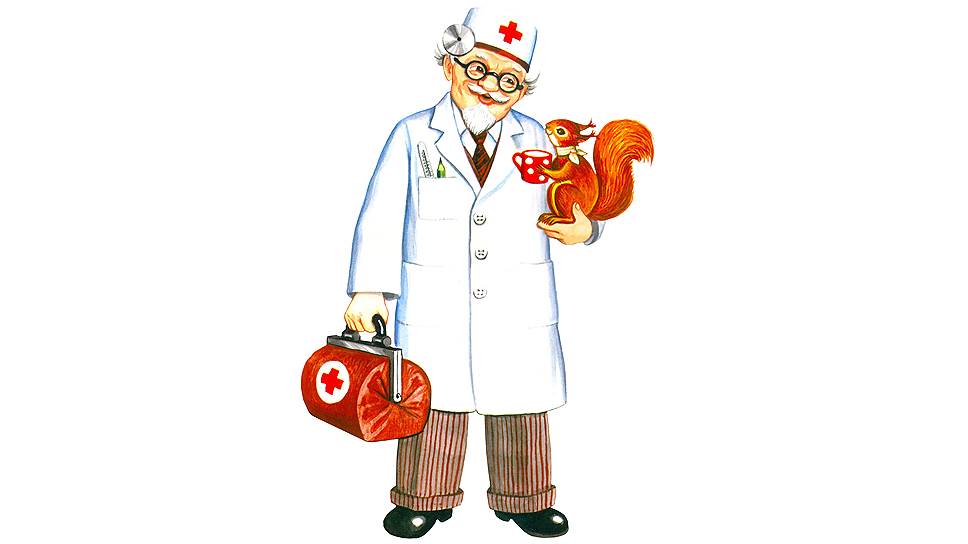 С ДРЕВНИХ ЛЕТ ИЗВЕСТЕН СИЛОЙ КОЛДОВСКОЙМАЛЕНЬКИЙ ВОЛШЕБНИК - ЖЁЛТЫЙ ЗВЕРОБОЙ.ЗВЕЗДОЧКАМИ БЛЕЩЕТ ЗОЛОТОЙ ЦВЕТОК.ЗНАЙТЕ: ОН ЛЕЧЕБНЫЙ - ЗАГОТОВЬТЕ ВПРОК.

ПОЛЕВОЙ АПТЕКАРЬ, ДОКТОР АЙБОЛИТ,ОН БОЛЕЗНИ НАШИ ТОЧНО ИСЦЕЛИТ.СПИРТОВОЙ НАСТОЙКОЙ ЛЕЧАТ СТОМАТИТ,ДЁСНЫ И АНГИНЫ, ДАЖЕ ГИНГИВИТ.

МАСЛО - ОТ ОЖОГОВ, ЯЗВ И ГНОЙНЫХ РАН.ОТ УГРЕЙ ПОМОЖЕТ И ОТВАР ДЛЯ ВАНН.ПАДАЮТ МИКРОБЫ СРАЗУ НАПОВАЛ…«БИТЬ ЗВЕРЕЙ» ОТ ХВОРИ - ТАК НАРОД НАЗВАЛ.

СРЕДСТВО ОТ НЕДУГОВ - ВЕРНЫЕ ДРУЗЬЯ,ОВОЩИ И ТРАВЫ - ВСЕ ОТ А ДО Я.ПОБЕДИТЬ БОЛЕЗНИ - ЭТО ДОЛГ СВЯТОЙ.ДЕВЯНОСТО ДЕВЯТЬ ЛЕЧИТ ЗВЕРОБОЙ.
ИГРА СО ЗРИТЕЛЯМИ
?
?
?
?
?
НАЗОВИТЕ УНИКАЛЬНОЕ РАСПРОСТРАНЕННОЕ РАСТЕНИЕ:



ЕГО ЛЕЧЕБНЫЕ СВОЙСТВА НАШЛИ ШИРОКОЕ ПРИМЕНЕНИЕ В 

МЕДИЦИНЕ, КОСМЕТОЛОГИИ И ДАЖЕ КУЛИНАРИИ;


 ОНО РАСТЕТ, КАК И В ДИКИХ  УСЛОВИЯХ,  ТАК И НА САДОВЫХ УЧАСТКАХ;


ЦВЕТОК СКРОМНЫЙ И РОМАНТИЧНЫЙ,  НА НЕМ ГАДАЮТ.
НАСТОЙ ЦВЕТОВ РОМАШКИ УПОТРЕБЛЯЮТ ДЛЯ ПРИМОЧЕК, КОМПРЕССОВ, 

ПРИПАРОК ПРИ ВОСПАЛЕНИИ КОЖИ, ДЕСЕН, ФУРУНКУЛАХ, ПРИ УШИБАХ И НАРЫВАХ;

ИНГАЛЯЦИЯ ПАРОВ ГОРЯЧЕГО НАСТОЯ РОМАШКИ ПОМОГАЮТ ПРИ ГРИППЕ, ПРИ 

ОСТРОМ НАСМОРКЕ
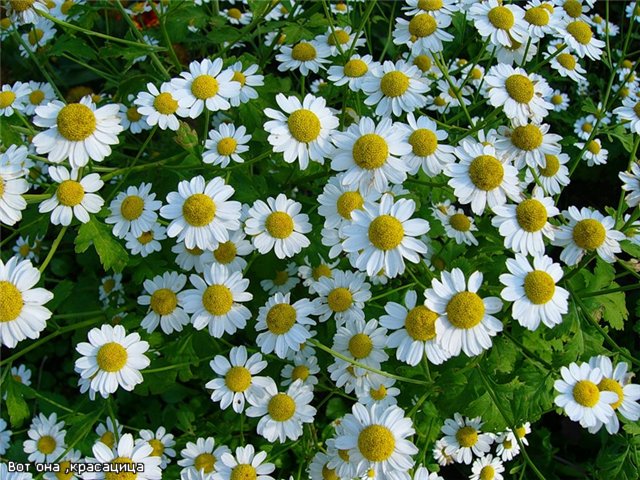 РОМАШКА 
АПТЕЧНАЯ
РЕКЛАМНАЯ ПАУЗА

(СОВЕТ ДОКТОРА АЙБОЛИТА)
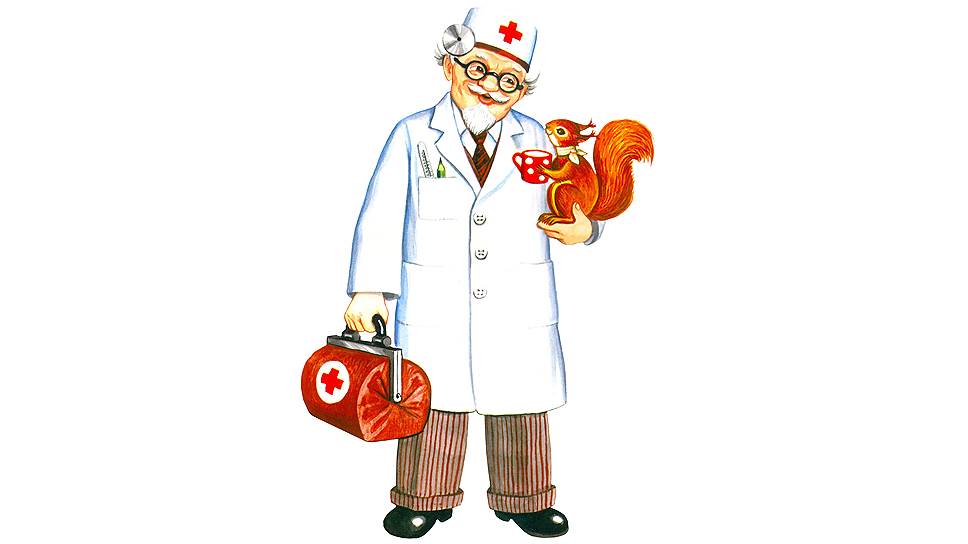 МЫ НАРВЁМ РОМАШЕК МНОГО

ПО ПОЛЯМ И ПО ДОРОГАМ.

ВСЕХ ЦВЕТОВ ОНИ ПОЛЕЗНЕЙ, —

ЛЕЧАТ РАЗНЫЕ БОЛЕЗНИ.

ОЧЕНЬ ВКУСНО ПАХНЕТ В ЧАШКЕ

ЧАЙ ДУШИСТЫЙ ИЗ РОМАШКИ.
РАСТЕНИЕ — ЗЕМЛИ УКРАШЕНИЕ
ЛЕСНАЯ КЛАДОВАЯ ЗДОРОВЬЯ ОТКРЫТА ДЛЯ ВСЕХ.

ПРИРОДА ЩЕДРА И БОГАТА, НО НЕ НАВРЕДИ ЕЙ, ЧЕЛОВЕК! 

ЛЮБУЙСЯ, ВОСХИЩАЙСЯ ГАРМОНИЕЙ ЗЕЛЁНОГО ЦАРСТВА.
 
БЕРЕЖНО, ЗАБОТЛИВО  ОТНОСИСЬ К ЗЕЛЁНЫМ ДРУЗЬЯМ. 

ЗНАЙ И БЕРЕГИ ЛЕЧЕБНЫЕ РАСТЕНИЯ СВОЕГО КРАЯ!
ИНТЕРНЕТ - РЕСУРСЫ
1) https://infourok.ru/scenarij-igry-pole-chudes-lesnaya-apteka-5360828.html

2) https://www.detstih.ru/blog/stihi-pro-zveroboy

3) https://ljubimyj-detskij.ru/stikhi/22-detyam-stikhi-pro-polevye-tsvety-oduvanchik.html

4) https://aromatyschastya.ru/stixi-o-romashkax

5) https://sites.google.com/site/sajttatanysergeevnymirsaitovoj/ucitelu-biologii-1/stihi-o-flore/stihi-o-cvetah/klever